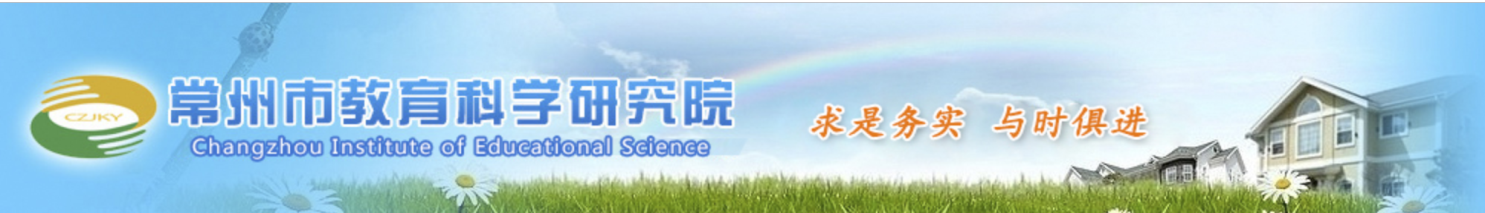 常州市新高考
线上研修活动
2021
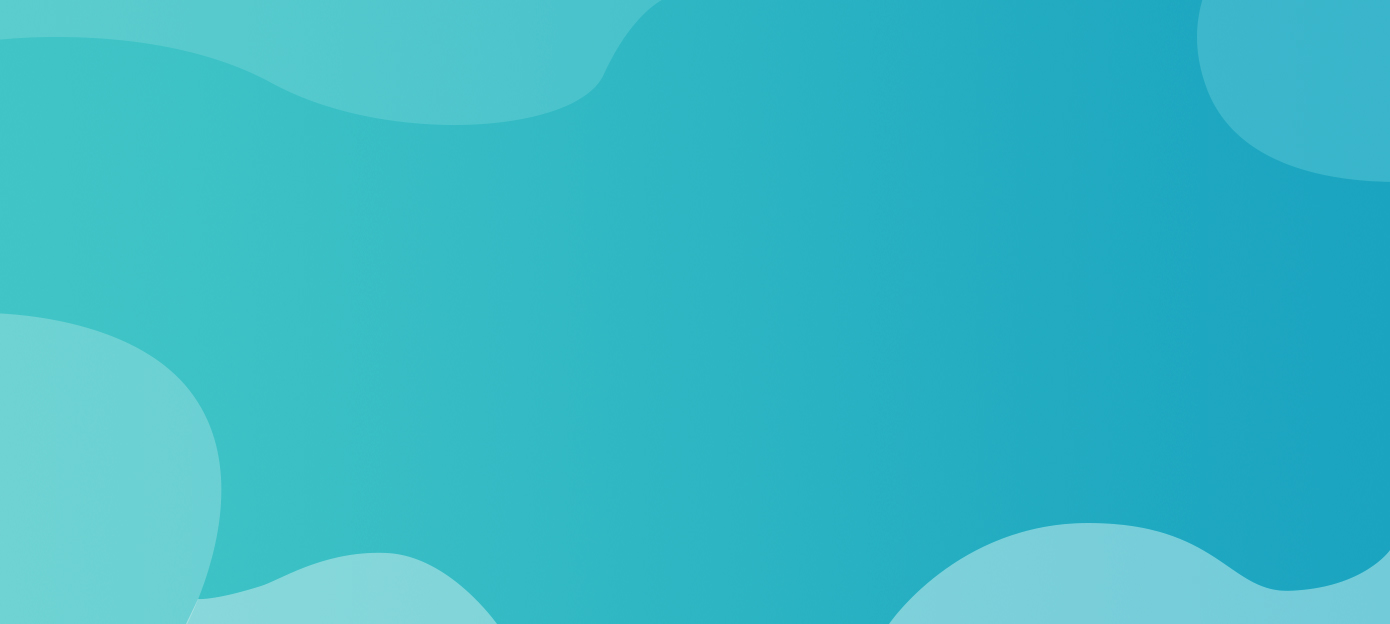 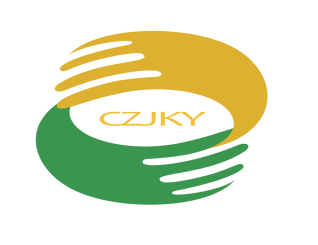 常州市新高考线上研修活动
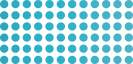 筛选分类  联想拓展  重复遇见  学以致用                              —词汇教学一点想法
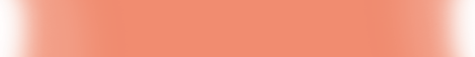 讲师团成员：史新平  常州市金坛第一中学
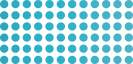 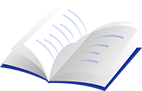 比较和认识
告别      1.6m “清明上河图”“地狱级”
开启       全国卷   “new normal”
坚守      A 目标：分数最高、最好看
               B 难度：不减或稍减
               C 抓手：阅读（底盘）
               D 牛鼻子：单词和语法（两翼）
词汇重要
英国著名语言学家D·A·Wilking所说：“没有语法，能表达的内容很少，没有词汇，则什么也表达不了。”

我的认识：A 单词量和分数存在正相关
                   B 单词的水平，就是你的英语水平
                   C 单词通，一通百通
词汇类别
A 听力词汇——音、义（形，雅思填空需要）
B 阅读词汇——形、义
 （输入input）
C 写作词汇——形、义
D 口语词汇——音、义
 （输出output）
一核四层四翼，单词属于必备知识
高考词汇要求
2017版课标：共收3000个单词，义务教育1500个，必修课程500个，选修Ⅰ课程1000个。各地可根据实际情况在此基础上，选择增加200个。2020版课标有个附件5补充词汇表

 It’s not all about the quantity，and the quality also matters a lot（比如ground）
词汇学习的一般路径
第一层：形同陌路
    第二层：似曾相识
    第三层：一见钟情
    第四层：刻骨铭心

迭代记忆法：       第一轮初识单词 ，不求甚解
                              第二轮具体情境，深入理解
                              第三轮输出练习，运用自如
词汇教学一点想法
1、筛选分类   精准教单词
课标单词和模块单词
    A 剔除：地名、人名、长单词、专有术语（一看就懂）
    B 强调:动词、名词（音形义用    四位一体）
    C 新增单词：讲义、报纸、和网络（个性化单词库）
    建议： 
Immersion approach    （浸泡式学习）
Learn as a child             （像小孩一样学）
Internet is your friend  （利用互联网）
Deliberate practice        （刻意练习）
学生新增单词本
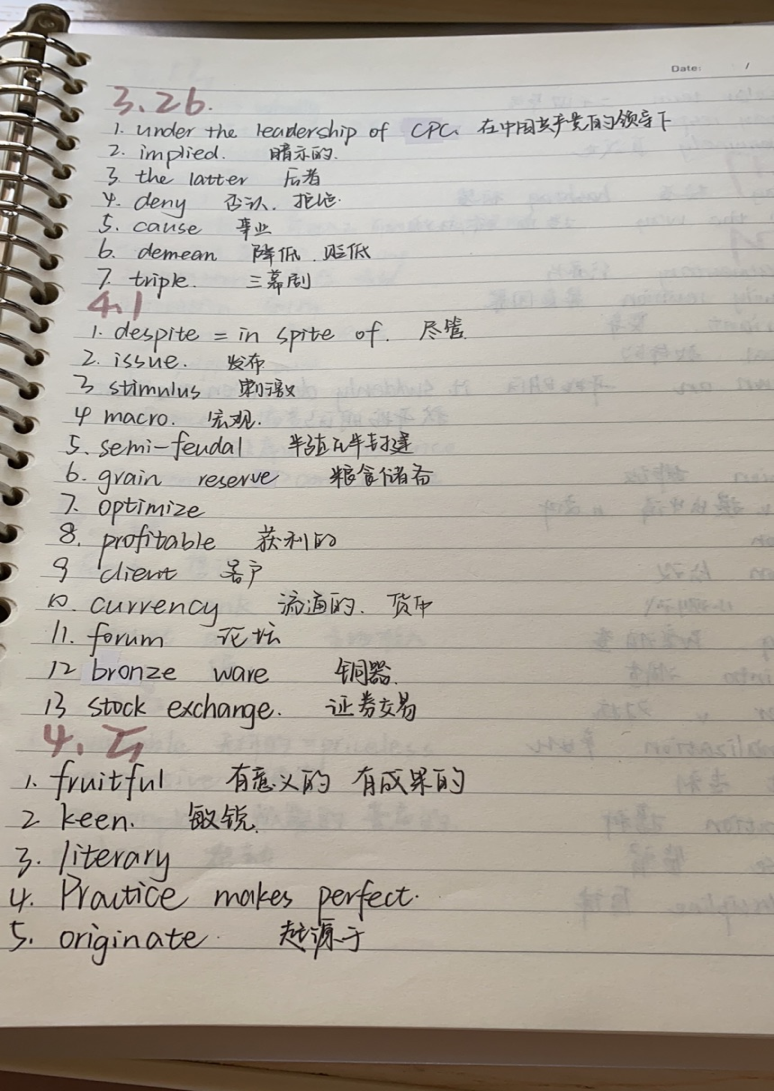 词汇教学一点想法
2、联想拓展  科学记单词
A 音标记忆法（vocalization）
B 谐音记忆法（ponderous morose ambulance pregnant … ）
C 词根前缀后缀记忆法**（本源 方向 词性）
D 联想拓展法**（以boy、vary为例  various variation variant variety differ … ）体现connection、visualization的思想
E 词块记忆法** （a variety of   take advantage of … ）
   格式塔心理学——整体就是一切（learning collocation/chunk）
F 词源记忆法
      ……
Learning collocation/chunk
词汇教学一点想法
3、重复遇见 常常见单词

“重复”永远是记单词唯一的捷径
    A 模块单词N刷（一周一模块）
    B 不规则动词表常常见（人手一张，二次印刷）
    C 报纸、讲义关键词即刻涂划（思维可视化）
学生练习可视化痕迹
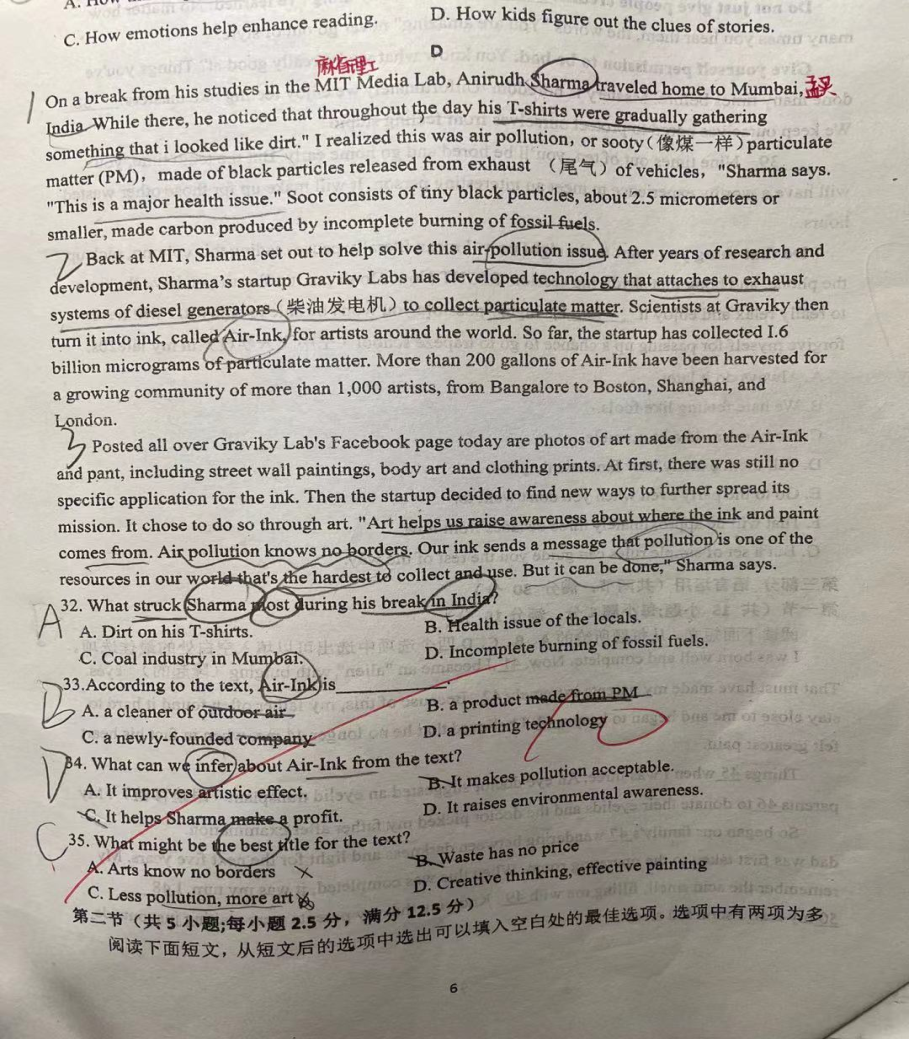 词汇如何巩固
每天早读（任务驱动）

    任务上墙—结束前听写—上交批阅—表扬批评—重新听写
    听写什么？A 纯粹听写、B 语境化听写 、C专有词汇听写

一周收集    

    摘录一周听写错误、同伴互测、老师抽测、激励鞭策
词汇教学一点想法
4、学以致用  熟练用单词

Vocabulary is a matter of word-building  as well as word-using.   --- Dvid Crystal
只有不断阅读和使用，单词才能活下来
    Use it three times and it’s yours
四位一体，尤其强调作文中的运用
   天天打靶和上阵杀敌是两码事
学生作文词汇活用
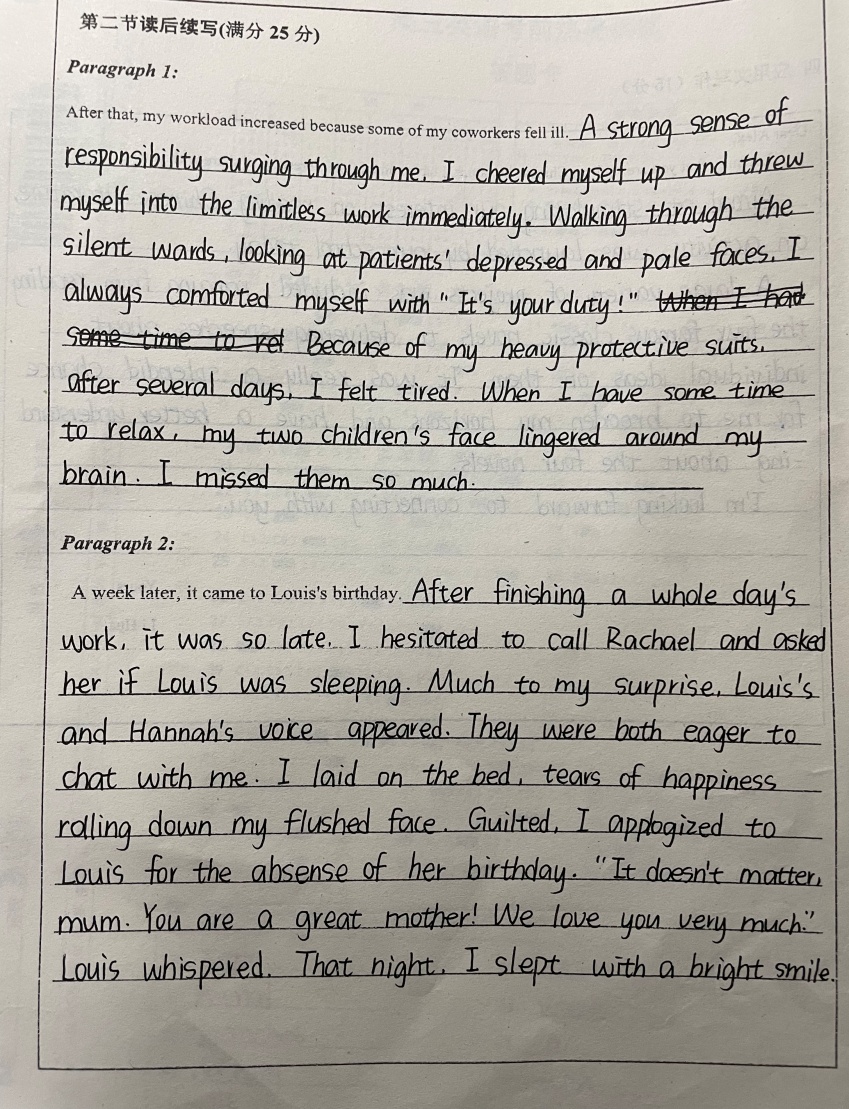 词汇教学小结
词汇学习不是单纯的词语记忆，也不是独立的词语操练，而是结合具体主题、在特定语境下开展的综合性语言实践活动。学生通过听、说、读、看、写等方式，感知、理解相关主题意义，使用词语表达相关话题的信息和意义。同时在这一系列行为中，根据词性、词语的习惯搭配和主题内容，构建不同词汇语义网、积累词块、扩大词汇量，并在大量的语言学习活动中，强化语感、迁移词语运用能力，最终做到词语内化。
思考和追问
高考成绩的反馈：平均分、高分人数增加，基础差的学生提分不明显

原因: A 学生有激情、基础较好、想到的“周边词”越多（马太效应）
         B 英语是杂家，需要科技、医学、地理、环保、人文等专业领域有一定只是储备
         C 思维方式（东亚语系 印欧语系）
… …
结束语
背诵单词、词汇教学，这是一条没有尽头的路，
                                    一条处处有风景的路，
                                    一条可以看到更大世界的路。

  我们教英语的，能多一双眼看天下，应该是最快乐的。

个人角度，恳请批评指正！
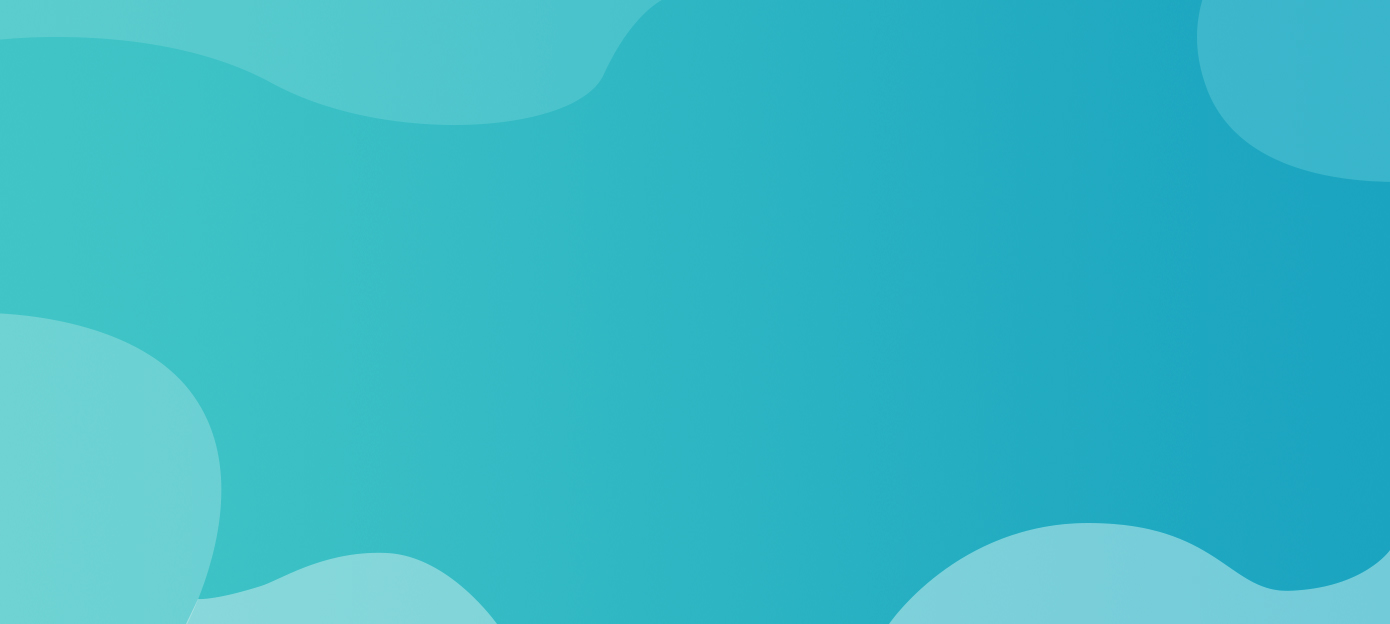 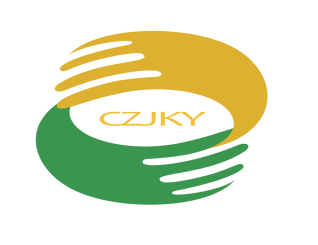 常州市新高考线上研修活动
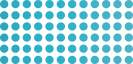 谢谢观看
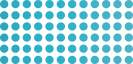 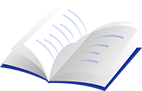